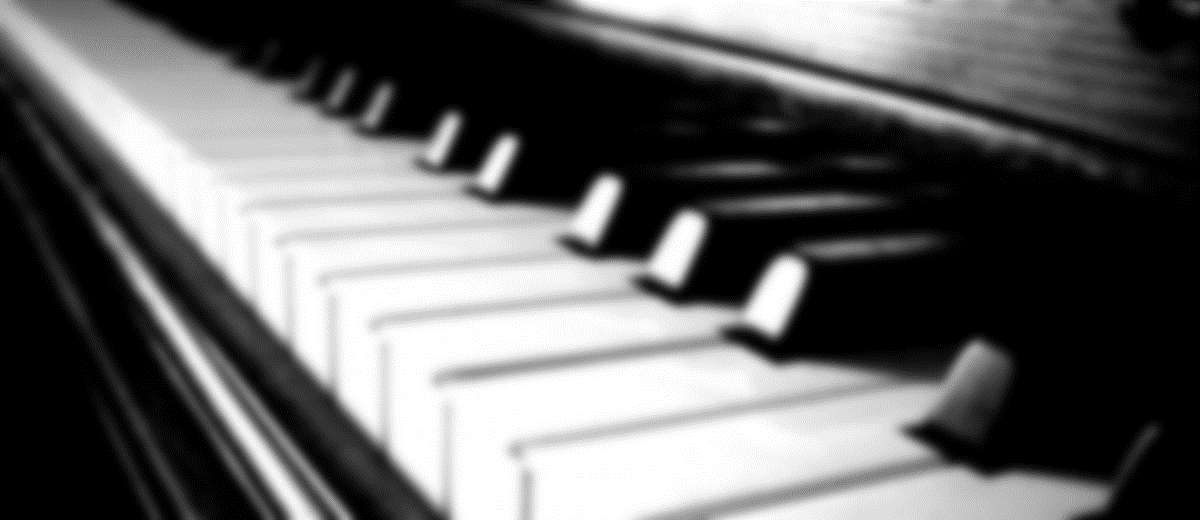 Baroko
Autor: Nela Smolová
Obsah
Baroko
Barokní hudba
Hudební skladatelé
Hudební formy v baroku
KONEC
Baroko
1600 – 1750
snaha o vyjádření pohybu, emotivnost až citová vypjatost, bohatost tvarů i zdobnosti a velkolepost
Změny v baroku: 1600- polyfonie (stile antico, stile moderno)
                                        - opera
                               1730- zjednodušení hudby
                               1780- již klasicismus

baroko = barroc
OBSAH
KONEC
Barokní hudba
harmonicky bohatá, melodicky obtížná
větší intervaly, kratší rytmické hodnoty, živější tempa atd.
zpěvnost, líbivost, emocionální působivost
vítězství durové a mollové tóniny nad tóninami církevními
polyfonie se stále vyvíjela
HUDEBNÍ NÁSTROJE
OBSAH
KONEC
Hudební formy v baroku
vokálně instrumentální
opera 
kantáta 
oratorium 
sonáta 
triová sonáta 
suita
OBSAH
KONEC
Nástup barokní hudby je možno sledovat po celé 16. století, ale teprve na jeho konci se dá mluvit o skutečném začátku hudebního baroka.

Důsledky převládání barokní hudby:
sílící důraz na jednu hlavní melodii 
humanistická tvorba
hudební divadlo
reformace
OBSAH
KONEC
Hudební nástroje
baroko je přejímá z renesance
rozdíly: tvar smyčce, u dechových nástrojů klapky
UMĚLECKÁ HUDBA
LIDOVÁ HUDBA
OBSAH
KONEC
Umělecká hudba
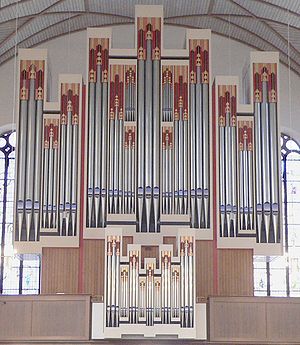 housle
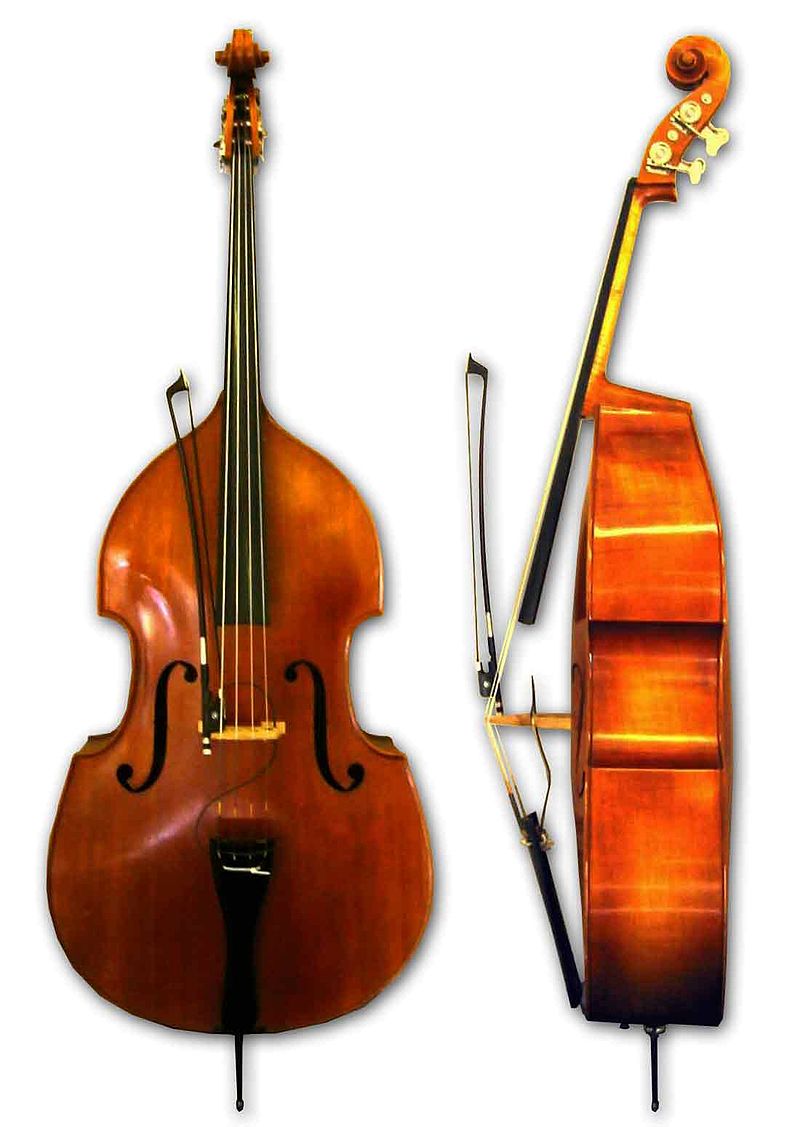 kontrabas
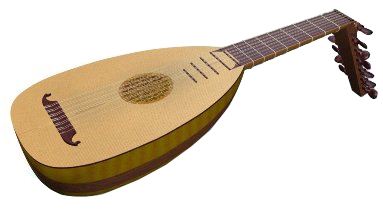 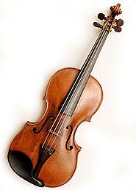 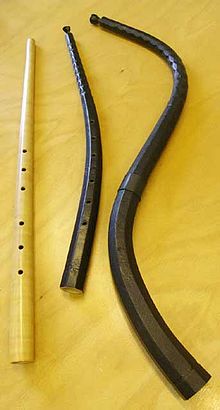 loutna
varhany
cink
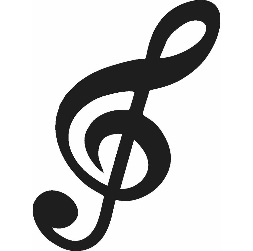 Lidová hudba
tzv. nástroje venkovanů nebo potulných muzikantů
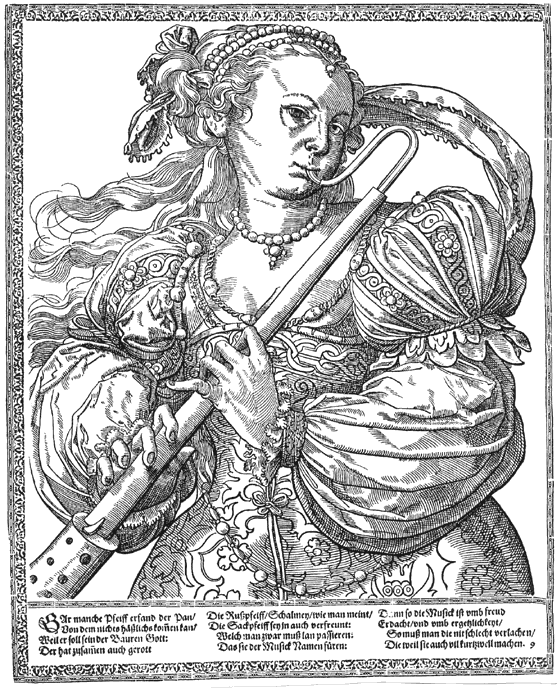 niněra
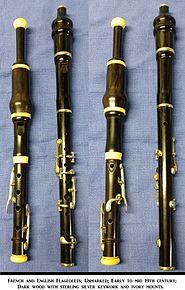 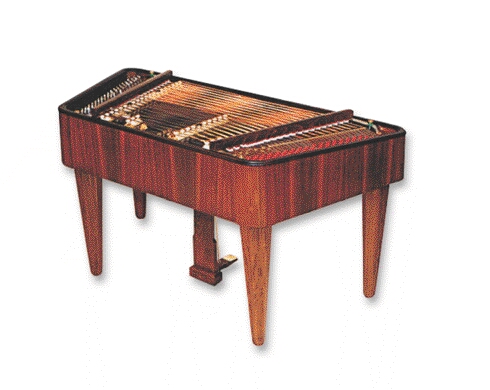 cimbál
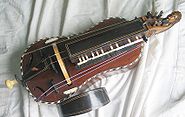 flažolet
šalmaj
bubny
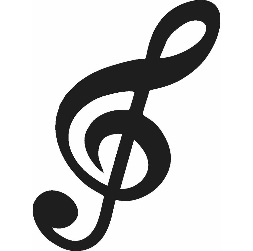 Hudební skladatelé v období baroka
Johann Sebastian Bach
Georg Friedrich Händel
Antonio Vivaldi
OBSAH
KONEC
Johann Sebastian Bach
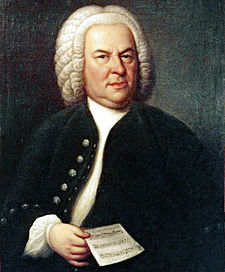 německý hudební skladatel a virtuóz hry na klávesové nástroje
završitel barokního hudebního stylu
jeho dílo má značný vliv na další vývoj hudby
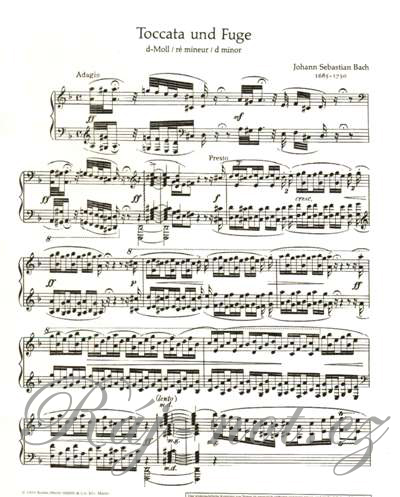 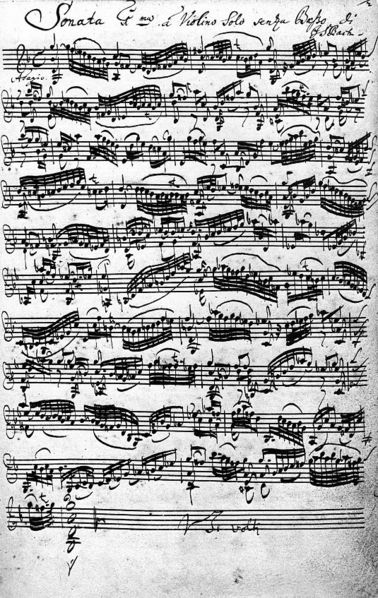 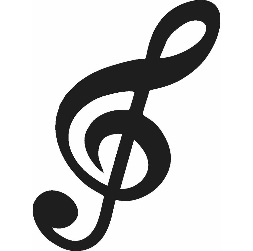 Toccata et fugue
Georg Friedrich Händel
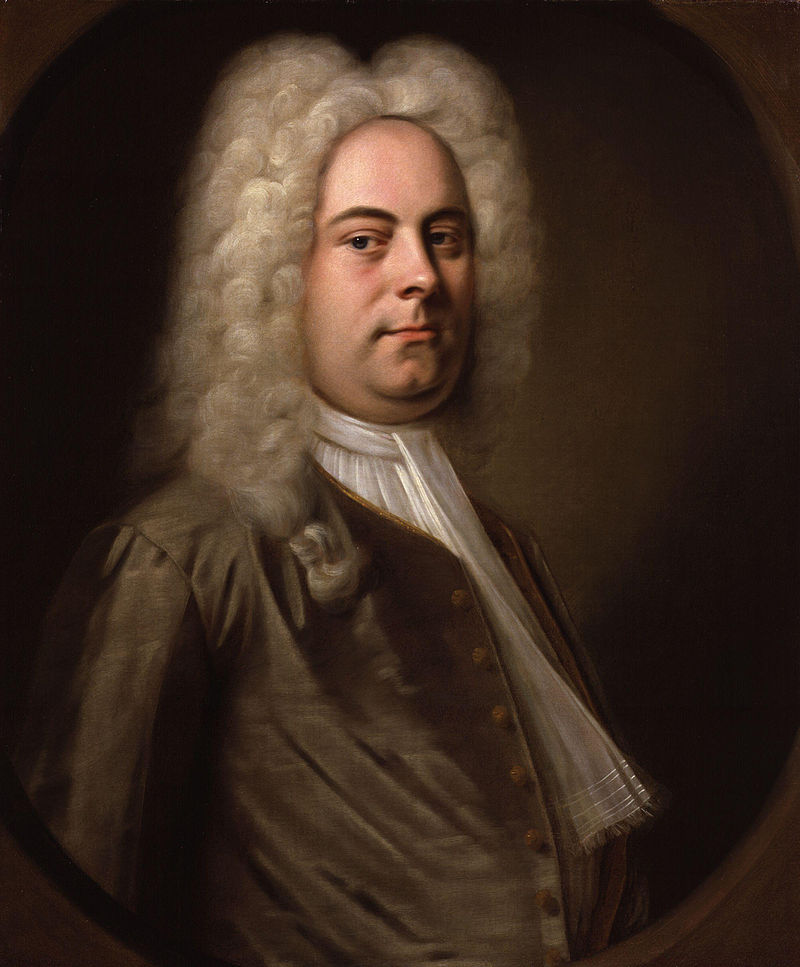 německý hudební skladatel
později působil v Anglii
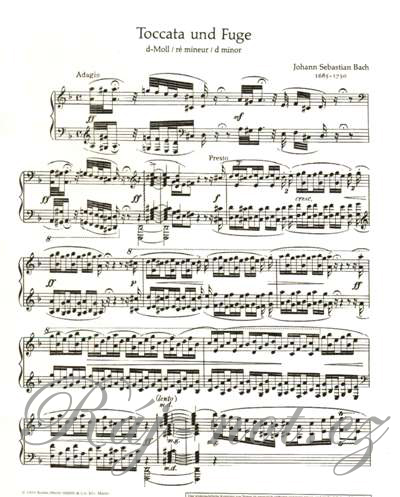 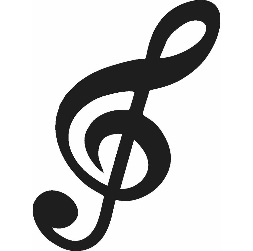 Xerxes
Antonio  Vivaldi
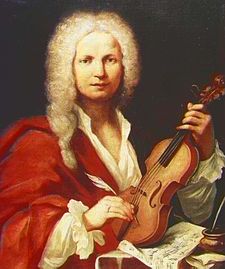 italský kněz, barokní hudební skladatel a houslový virtuóz
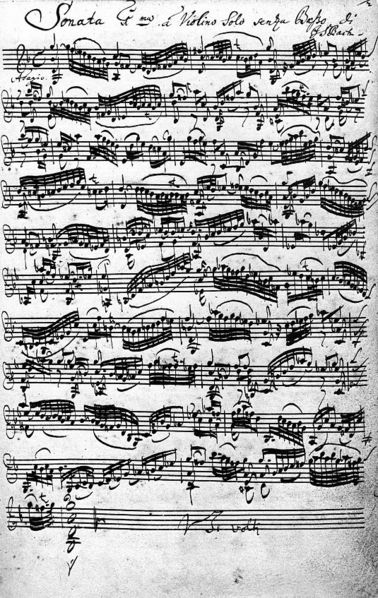 Čtvero ročních dob
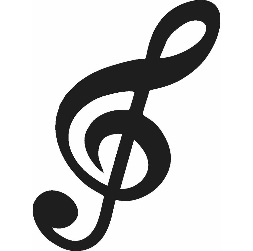 Děkuji za pozornost.
Zdroje: https://cs.wikipedia.org/wiki/Barokn%C3%AD_hudba
                www.konzkm.cz/eu/deh/baroko/dehbar02.ppt